Státní rozpočet a daně
Občanský výchova 9. ročník
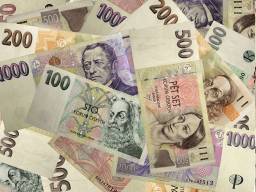 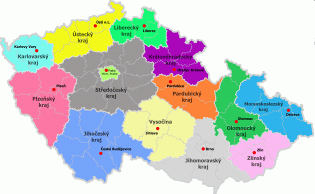 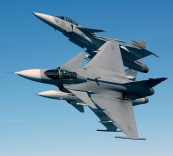 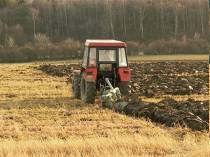 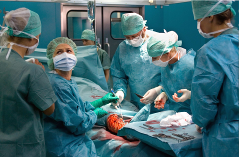 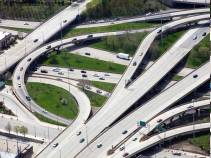 Víte co je to státní rozpočet
plánované výdaje a příjmy státu na určité období (1 rok)
K čemu potřebuje stát peníze?
Státní rozpočet
Příjmy státu – zisk ze státních podniků, příspěvky občanů na zdravotní a sociální pojištění, daně, poplatky
Výdaje státu – sociální dávky, zdravotnictví, školství, armáda, policie, mzdy státním zaměstnancům, oprava silnic, památek, kultura, dotace zemědělství
Vyrovnaný rozpočet –výdaje a příjmy jsou vyrovnané
Přebytkový rozpočet – výdaje jsou nižší než příjmy
Schodkový rozpočet – výdaje převyšují příjmy
Deficit – rozdíl, o nějž výdaje převyšují příjmy u schodkového rozpočtu
Daně a stát
Daň – je poplatek občanů státu za jeho služby

Daně tvoří jeden z nejvýznamnějších zdrojů příjmu státu – mezi 50-60 procenty celkového příjmu státu
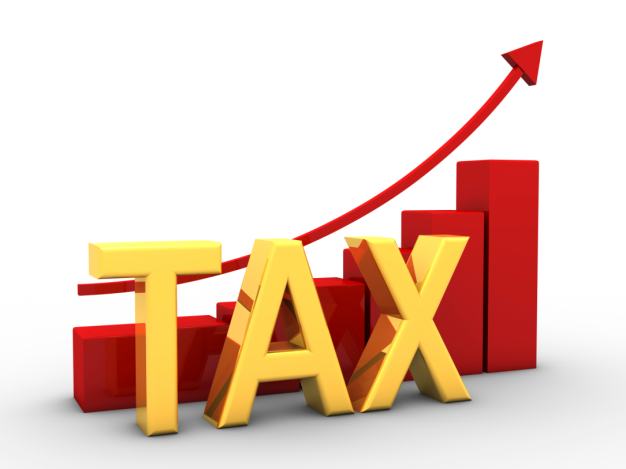 Daně v ČR
V naší republice máme dva typy daní: přímé daně a nepřímé
Přímé daně: platí člověk rovnou (přímo) státu.
Nepřímé daně: platí poplatník obchodníkovi v ceně zboží a teprve obchodník odvede tuto daň státu.
Přímé daně
Daň z příjmu fyzických osob (15%)
Daň z příjmu právnických osob ( 19%)
Daň z nemovitosti
Daň z převodu nemovitosti (3%) – 
Daň darovací a dědická
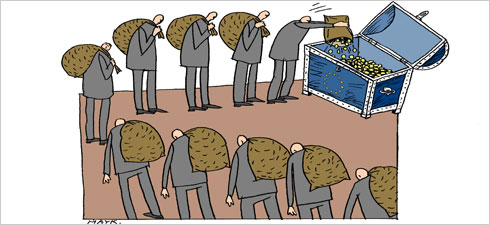 Nepřímé daně
Daň z přidané hodnoty (21% a 15%)
Spotřební daň
Občan kupující rohlík
Stát
Obchodník prodávající rohlík